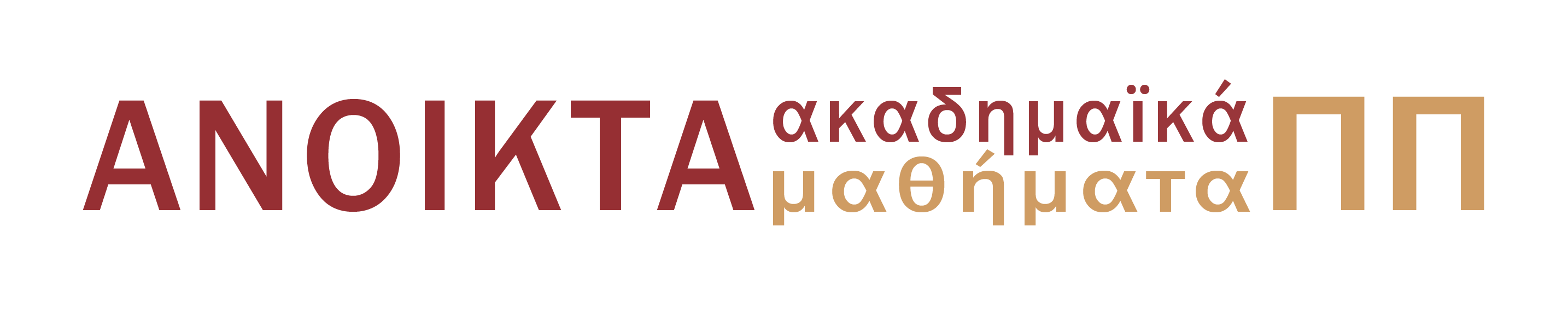 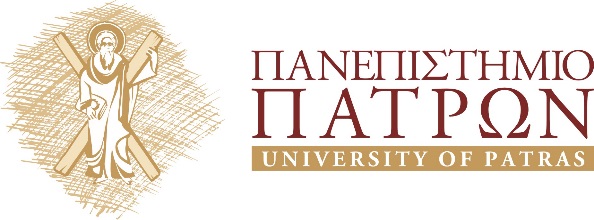 Διδακτική της Πληροφορικής και των ΤΠΕΜάθημα επιλογής ΣΤ’ εξάμηνο, Τμήμα Επιστημών της Εκπαίδευσης και της Αγωγής στην Προσχολική Ηλικία, Πανεπιστήμιο Πατρών
Ενότητα 1 :  Παρουσίαση/Σκοπός Μαθήματος

Βασίλειος Κόμης
ΤΕΕΑΠΗ
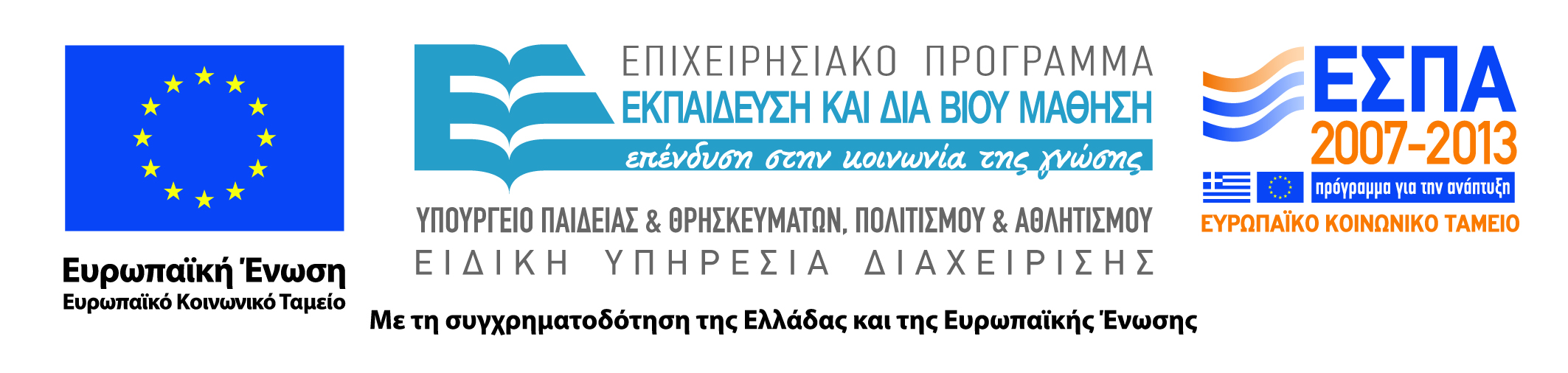 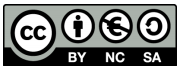 Άδειες Χρήσης
Το παρόν εκπαιδευτικό υλικό υπόκειται σε άδειες χρήσης Creative Commons. 
Για εκπαιδευτικό υλικό, όπως εικόνες, που υπόκειται σε άλλου τύπου άδειας χρήσης, η άδεια χρήσης αναφέρεται ρητώς.
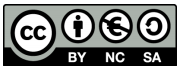 Χρηματοδότηση
Το παρόν εκπαιδευτικό υλικό έχει αναπτυχθεί στα πλαίσια του εκπαιδευτικού έργου του διδάσκοντα.
Το έργο «Ανοικτά Ακαδημαϊκά Μαθήματα στο Πανεπιστήμιο Πατρών» έχει χρηματοδοτήσει μόνο τη αναδιαμόρφωση του εκπαιδευτικού υλικού. 
Το έργο υλοποιείται στο πλαίσιο του Επιχειρησιακού Προγράμματος «Εκπαίδευση και Δια Βίου Μάθηση» και συγχρηματοδοτείται από την Ευρωπαϊκή Ένωση (Ευρωπαϊκό Κοινωνικό Ταμείο) και από εθνικούς πόρους.
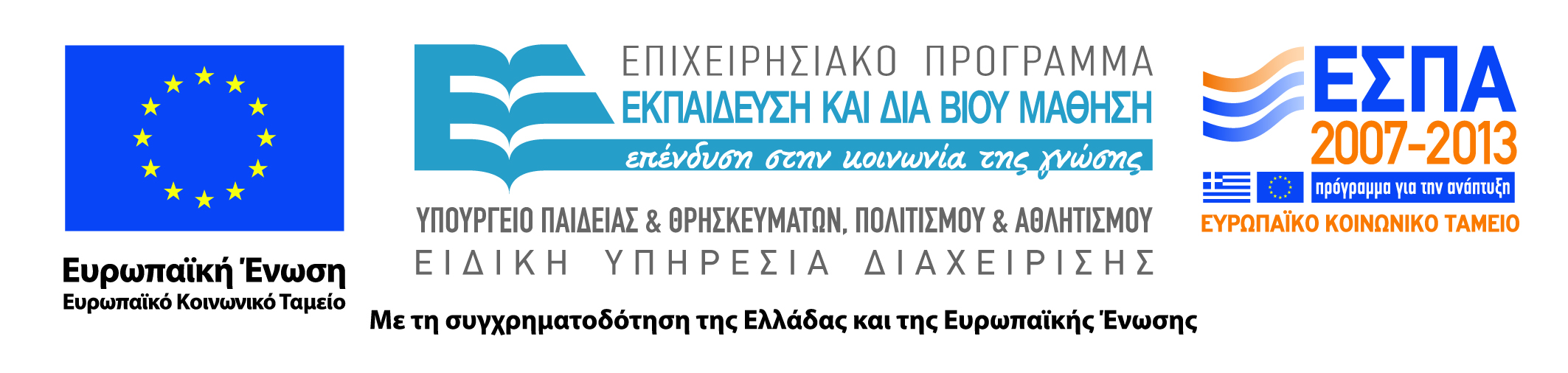 Πληροφορίες
Γραφείο, Κτίριο Τομέα Θεωρητικής & Εφαρμοσμένης Παιδαγωγικής (ΘΕΠ)

Ώρες Γραφείου - Συνεργασίας

Εργαστήριο Υπολογιστών

Διδασκαλία εργαστηρίων
4
Σκοπός
Γενικός σκοπός του μαθήματος είναι 
Α) να αποκτήσουν οι φοιτήτριες και οι φοιτητές γνώσεις που αφορούν στη Διδακτική της Πληροφορικής και στη διδακτική χρήση των ΤΠΕ,
Β) να κατανοήσουν τις βασικές έννοιες της Διδακτικής της Πληροφορικής, και
Γ)  να γνωρίσουν βασικά περιβάλλοντα διδασκαλίας της Πληροφορικής (το περιβάλλον της Logo και το περιβάλλον Scratch) και της Εκπαιδευτικής Ρομποτικής (τα περιβάλλοντα Bee-Bot, Pro-Bot, Lego-Wedo & Robolab)
5
Επιδιωκόμενα μαθησιακά αποτελέσματα του μαθήματος
Να αναπτύξουν οι φοιτητές γνώσεις σχετικές με διδασκαλία της Πληροφορικής και των Τεχνολογιών της Πληροφορίας και των Επικοινωνιών και να αποκτήσουν ικανότητες σχεδίασης, ανάπτυξης και αξιολόγησης κατάλληλων διδακτικών παρεμβάσεων (εκπαιδευτικών σεναρίων) οι οποίες αποσκοπούν στη μάθηση βασικών εννοιών Πληροφορικής (προγραμματισμός, ρομποτική, λογισμικά γενικής χρήσης, διαδίκτυο).
6
Δομή μαθήματος
Θεωρία: 2 ώρες
Τετάρτη: 18:00 – 20:00 
Εργαστήριο: 2 ώρες
Πέμπτη 18:00 – 20:00
Μία ομάδα των 22 ατόμων
Έναρξη μαθήματος: 
Έναρξη εργαστηρίου: 
Η παρακολούθηση στη θεωρία και στα εργαστήρια είναι υποχρεωτική (80% των ωρών)
7
Περιεχόμενο Μαθήματος
1. Μοντέλα ένταξης των ΤΠΕ στην εκπαίδευση: Οι ΤΠΕ ως γνωστικό αντικείμενο – οι ΤΠΕ ως εργαλείο διδασκαλίας και μάθησης 2. Βασικές έννοιες Διδακτικής Πληροφορικής: διδακτικό τρίγωνο και διδακτικό συμβόλαιο 3. Προγράμματα σπουδών Πληροφορικής και ΤΠΕ – η έννοια του διδακτικού μετασχηματισμού και των κοινωνικών πρακτικών αναφοράς 4. Νοητικά μοντέλα και αναπαραστάσεις 5. Διδακτικές στρατηγικές: γνωστική σύγκρουση, επίλυση προβλήματος, μελέτη περίπτωσης, εννοιολογική αλλαγή 6. Θεωρίες μάθησης και διδακτικά μοντέλα με ΤΠΕ 7. Παιδαγωγικός σχεδιασμός για τη διδασκαλία και τη μάθηση της Πληροφορικής 8. Διδακτική προσέγγιση λογισμικών γενικής χρήσης (επεξεργασία κειμένου, λογιστικό φύλλο, βάσεις δεδομένων) 9. Γλώσσες Προγραμματισμού τύπου Logo: το περιβάλλον της Logo, το περιβάλλον της Scratch 10. Διδακτική προσέγγιση δομημένου προγραμματισμού (αλγόριθμος, πρόγραμμα, μεταβλητές)11. Αλγοριθμική προσέγγιση και διδασκαλία βασικών δομών προγραμματισμού (επανάληψη, επιλογή, αναδρομή) 12. Διδακτική προσέγγιση αντικειμενοστρεφούς προγραμματισμού 13. Εκπαιδευτική Ρομποτική - Προγραμματισμός και ψυχολογία
8
Περιεχόμενο Εργαστηρίου (1)
Προγραμματισμός σε γλώσσα προγραμματισμού τύπου Logo (στο περιβάλλον του Scratch)
Βασικές εντολές στο Scratch
Γραφικό περιβάλλον του Scratch
Μικρόκοσμοι στο Scratch

Κατασκευές και προγραμματισμός σε περιβάλλον ρομποτικής Logo – Lego (Bee-Bot, Pro-bot, Lego Wedo & Robolab)
Το κατασκευαστικό μέρος του Περιβάλλοντος Ρομποτικής
Το προγραμματιστικό μέρος του Περιβάλλοντος Ρομποτικής
Εφαρμογές στο Περιβάλλον Ρομποτικής
9
Περιεχόμενο Εργαστηρίου (2)
Σχεδίαση και υλοποίηση εκπαιδευτικών δραστηριοτήτων και σεναρίων για τη διδασκαλία της Πληροφορικής και των ΤΠΕ
10
Αξιολόγηση μαθήματος
Για τους φοιτητές ΤΕΕΑΠΗ
Εργασία προγραμματισμού στο Scratch (σύνολο μικρών εργασιών που θα οδηγήσουν σε ένα τελικό σχέδιο εργασίας) ΑΤΟΜΙΚΗ
Σχεδίαση σεναρίου για διδασκαλία Πληροφορικής & ΤΠΕ  ΟΜΑΔΙΚΗ
Τελική προφορική εξέταση
Για τους φοιτητές ΗΜΤΥ
+ εφαρμογή σεναρίου (ομαδική)
+ θεωρητική εργασία (ατομική)
11
Εννοιολογικό πλαίσιο μαθήματος
Η Γλώσσα και το παιδαγωγικό πλαίσιο της Logo
Το περιβάλλον Scratch
Βασικές έννοιες Διδακτικής
Διδακτικό τρίγωνο - Διδακτικός μετασχηματισμός
Νοητικά Μοντέλα - Νοητικές Παραστάσεις 
Κοινωνικογνωστική Σύγκρουση - Εννοιολογική αλλαγή
Εκπαιδευτική Ρομποτική
Περιβάλλοντα Bee-Bot, Pro-Bot, Lego Wedo, Robolab 
Διδακτική προσέγγιση λογισμικού γενικής χρήσης
Ο προγραμματισμός ως γνωστικό αντικείμενο
Ειδικά θέματα διδακτικής προγραμματισμού
Εννοιολογικό πλαίσιο μαθήματος
Διδασκαλία της Πληροφορικής
Η Πληροφορική ως γνωστικό αντικείμενο
Προγράμματα σπουδών Πληροφορικής 
Από τη Διδασκαλία στη Διδακτική
Διδακτική της Πληροφορικής 
Ο προγραμματισμός ως αντικείμενο μάθησης
Γνωστικές πτυχές του προγραμματισμού 
Τα περιβάλλοντα Εκπαιδευτικής Ρομποτικής
Η κατασκευή και ο προγραμματισμός ενός ρομπότ
Το ρομπότ ως μέσο μάθησης
13
Υλικό Μαθήματος
Βιβλία Μαθήματος: 
Β.Κόμης, Εισαγωγή στις Εκπαιδευτικές Εφαρμογές των ΤΠΕ στην Εκπαίδευση, Αθήνα, Εκδόσεις Νέων Τεχνολογιών, 2004
Β.Κόμης, Εισαγωγή στη Διδακτική της Πληροφορικής, Αθήνα, Εκδόσεις Κλειδάριθμος, 2005
14
Το κίτρινο βιβλίο
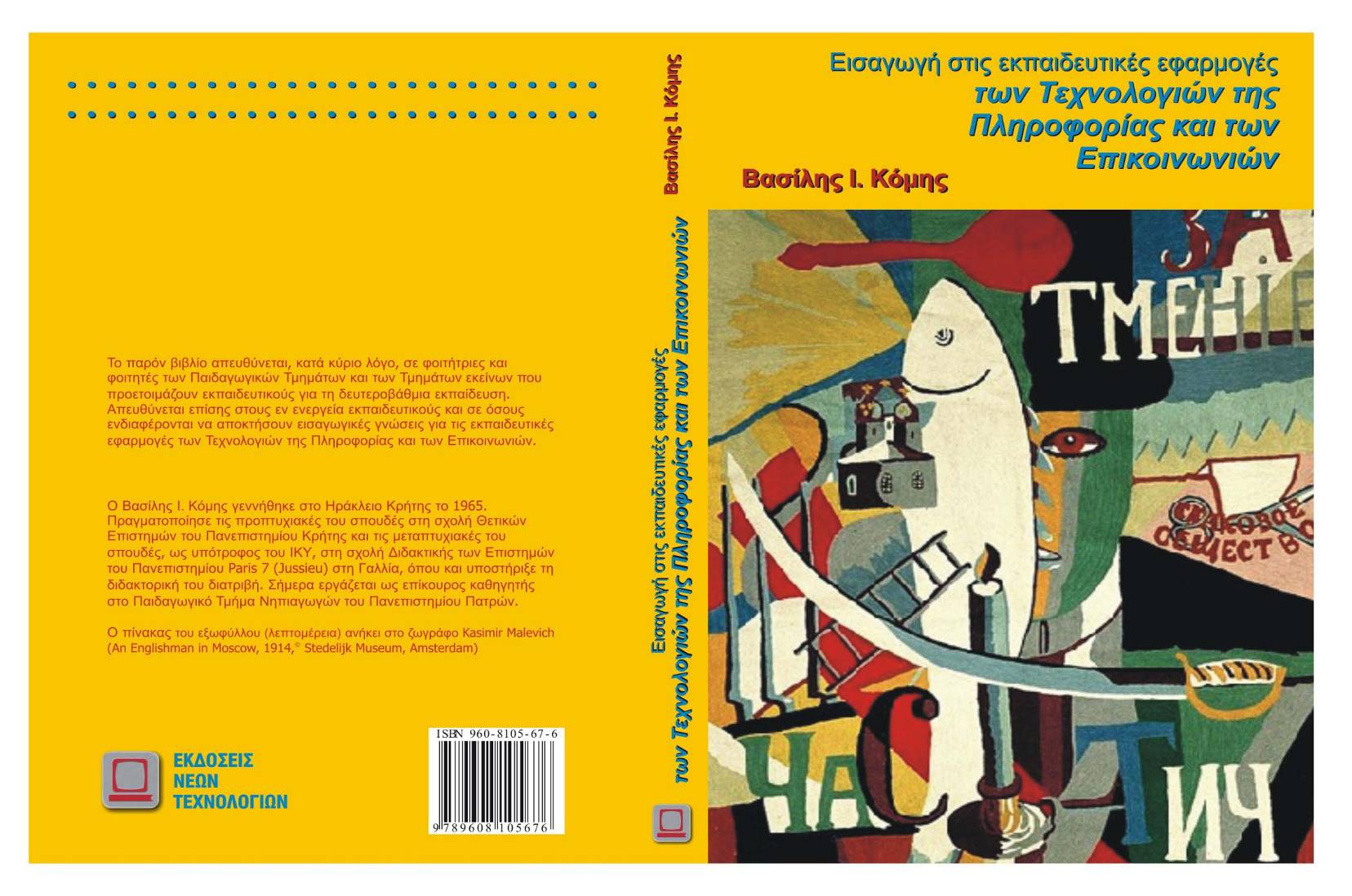 15
Το πράσινο βιβλίο
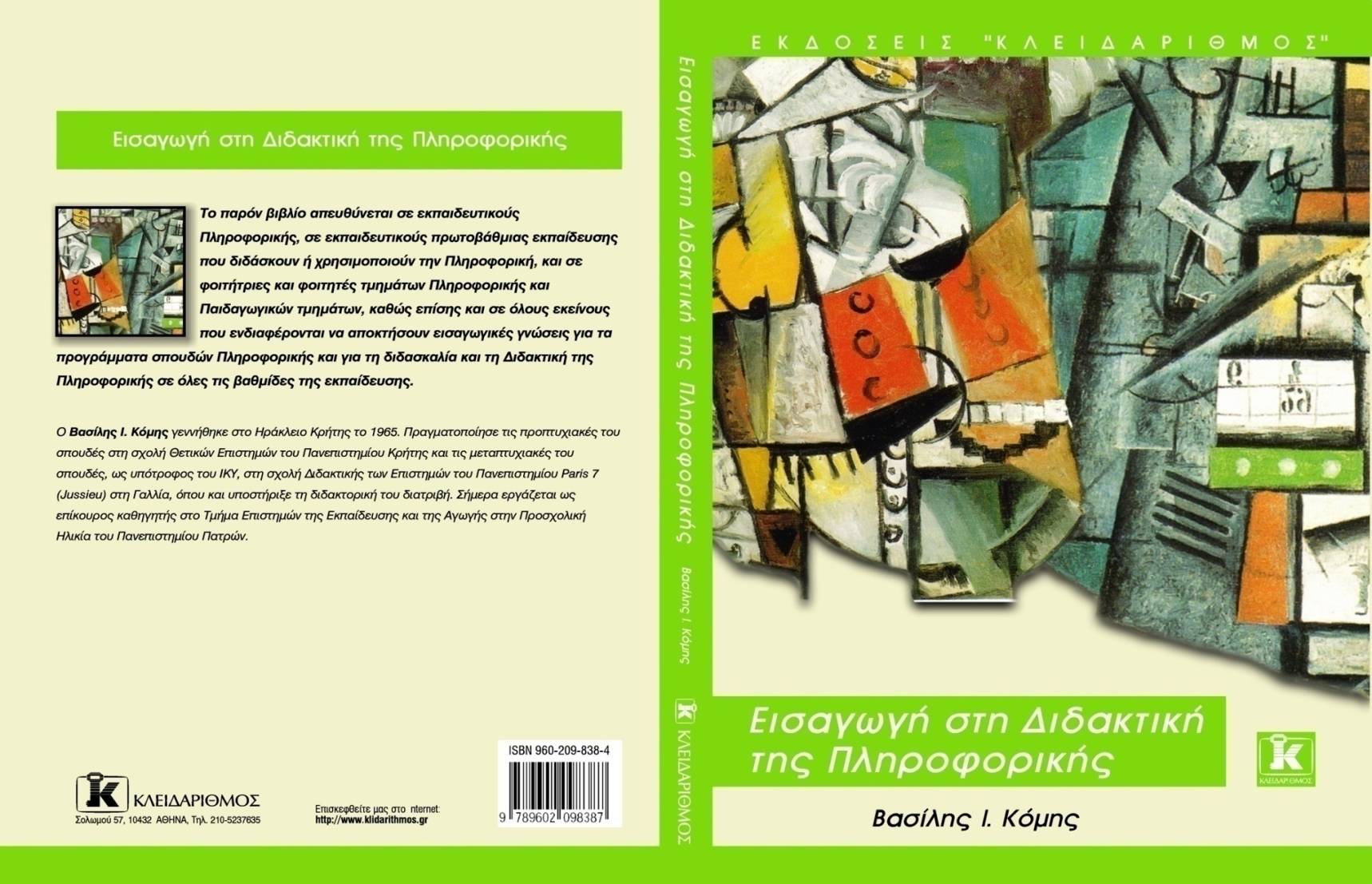 Προτεινόμενα βιβλία
Ο δάσκαλος δημιουργός
Διδακτικές προσεγγίσεις
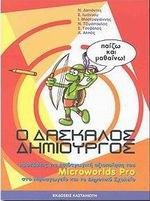 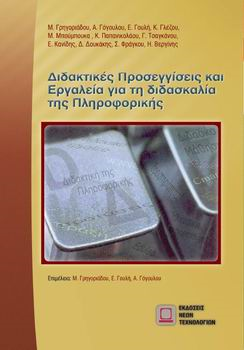 17
Βιβλίο Scratch
http://www.scratchplay.gr/
18
Δικτυακοί Τόποι Μαθήματος
http://www.ecedu.Upatras.gr/moodle/
http://eclass.upatras.gr/PN1477/

komis@upatras.gr 
http://www.ecedu.upatras.gr/komis/
19
Βασικές έννοιες (1)
Μοντέλα ένταξης της Πληροφορικής στην Εκπαίδευση
Η Πληροφορική ως γνωστικό αντικείμενο
Αναλυτικό πρόγραμμα – Πρόγραμμα σπουδών
Προγράμματα σπουδών Πληροφορικής
Διδασκαλία – Μάθηση
Διδακτική – Διδακτική των Επιστημών
20
Βασικές έννοιες (2)
Προγραμματισμός & προγραμματιστικά περιβάλλοντα
Γλώσσες τύπου Logo: Ψυχοπαιδαγωγικό πλαίσιο  - τεχνολογικό πλαίσιο
Εποικοδομισμός – κατασκευαστικός εποικοδομισμός (Piaget – Papert)
Βασικές δομές προγραμματισμού στη Logo και στη Scratch 
Η παιδαγωγική έρευνα στη Logo
Διδακτική της Πληροφορικής, Β. Κόμης
21
Πρόγραμμα στην κλασική Logo
to circle
	repeat 360 [fd 1 rt 1]
end
Πρόγραμμα στη Scratch
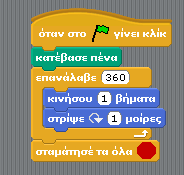 22
Βασικές έννοιες (3)
Βασικές έννοιες Διδακτικής
Η έννοια της Διδακτικής
Διδακτικό τρίγωνο - Διδακτικό Συμβόλαιο
Διδακτικός μετασχηματισμός
Κοινωνικοτεχνικές πρακτικές αναφοράς 
 Νοητικά μοντέλα και αναπαραστάσεις 
Γνωστική και κοινωνικογνωστική σύγκρουση
Εννοιολογική αλλαγή στην Πληροφορική
23
Βασικές έννοιες (4)
Εκπαιδευτική Ρομποτική
Βασικές έννοιες Ρομποτικής
Τα συστήματα Logo – Lego 
Κατασκευή και προγραμματισμός ενός Ρομπότ
Τα ρομπότ ως μαθησιακά αντικείμενα
Το περιβάλλον Robolab 
Περιγραφή του περιβάλλοντος
Επίδειξη απλών κατασκευών και προγραμμάτων
24
Βασικές έννοιες (5)
Ο προγραμματισμός ως γνωστικό αντικείμενο
Ο προγραμματισμός ως γνωστική δραστηριότητα
Επίλυση προβλήματος
Προγραμματισμός και ψυχολογία 
Προγραμματιστική δεξιότητα
Στάδια μάθησης του προγραμματισμού
Βασικές δομές προγραμματισμού και διδακτικές προσεγγίσεις
25
Εγγραφή στο Moodle
http://150.140.160.87/moodle/
26
Θέματα σεναρίου ΤΕΕΑΠΗ
Διδασκαλία εννοιών:
Επεξεργασία κειμένου
Ζωγραφική
Λειτουργικό σύστημα 
Εννοιολογική χαρτογράφηση 
Αρχείο υπολογιστή  
Πρόγραμμα υπολογιστή 
Περιφερειακές συσκευές
27
Θέματα σεναρίου Μαθηματικό/Ηλεκτρολόγοι
Δομές ελέγχου 
Δομές επανάληψης
Μεταβλητή  
Αντικείμενο (object)
Λογιστικό φύλλο 
Βάσεις δεδομένων
28
Θεωρητική εργασία Μαθηματικό
Διδασκαλία επεξεργασίας κειμένου
Διδασκαλία λογιστικού φύλλου 
Διδασκαλία Βάσεων δεδομένων
Η έρευνα στη διδακτική της πληροφορικής
Προγράμματα σπουδών Πληροφορικής
Υπολογιστική σκέψη (computational thinking)  
Έννοιες αντικειμενοστραφή προγραμματισμού (object)
Μέθοδοι διδασκαλίας προγραμματισμού
29
Σημειωματα
Σημείωμα Ιστορικού Εκδόσεων Έργου
Το παρόν έργο αποτελεί την έκδοση 1.0.

Έχουν προηγηθεί οι κάτωθι εκδόσεις:
-
Σημείωμα Αναφοράς
Copyright Πανεπιστήμιο Πατρών, Βασίλειος Κόμης. «Διδακτική της Πληροφορικής και των Τεχνολογιών της Πληροφορίας και των Επικοινωνιών: Παρουσίαση/Σκοπός Μαθήματος». Έκδοση: 1.0. Πάτρα, 2015.

Διαθέσιμο από τη δικτυακή διεύθυνση:
https://eclass.upatras.gr/courses/PN1477/
Σημείωμα Αδειοδότησης
Σημείωμα Αδειοδότησης Το παρόν υλικό διατίθεται με τους όρους της άδειας χρήσης Creative Commons Αναφορά, Μη Εμπορική Χρήση Παρόμοια Διανομή 4.0 [1] ή μεταγενέστερη, Διεθνής Έκδοση. Εξαιρούνται τα αυτοτελή έργα τρίτων π.χ. φωτογραφίες, διαγράμματα κ.λ.π., τα οποία εμπεριέχονται σε αυτό και τα οποία αναφέρονται μαζί με τους όρους χρήσης τους στο «Σημείωμα Χρήσης Έργων Τρίτων».
 


[1] http://creativecommons.org/licenses/by-nc-sa/4.0/ 

Ως Μη Εμπορική ορίζεται η χρήση: 
• που δεν περιλαμβάνει άμεσο ή έμμεσο οικονομικό όφελος από την χρήση του έργου, για το διανομέα του έργου και αδειοδόχο
 • που δεν περιλαμβάνει οικονομική συναλλαγή ως προϋπόθεση για τη χρήση ή πρόσβαση στο έργο
 • που δεν προσπορίζει στο διανομέα του έργου και αδειοδόχο έμμεσο οικονομικό όφελος (π.χ. διαφημίσεις) από την προβολή του έργου σε διαδικτυακό τόπο 

Ο δικαιούχος μπορεί να παρέχει στον αδειοδόχο ξεχωριστή άδεια να χρησιμοποιεί το έργο για εμπορική χρήση, εφόσον αυτό του ζητηθεί.
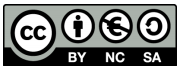 Διατήρηση Σημειωμάτων
Οποιαδήποτε αναπαραγωγή ή διασκευή του υλικού θα πρέπει να συμπεριλαμβάνει:
το Σημείωμα Αναφοράς
το Σημείωμα Αδειοδότησης
τη δήλωση Διατήρησης Σημειωμάτων
το Σημείωμα Χρήσης Έργων Τρίτων (εφόσον υπάρχει)
μαζί με τους συνοδευόμενους υπερσυνδέσμους.
Σημείωμα Χρήσης Έργων Τρίτων
Το Έργο αυτό κάνει χρήση των ακόλουθων έργων:
Εικόνες/Σχήματα/Διαγράμματα/Φωτογραφίες
Οποιασδήποτε μορφής  υλικό περιλαμβάνεται στο ανωτέρω έργο και δεν αναφέρεται σε ξεχωριστή πηγή αναφοράς, τότε αποτελεί πνευματική ιδιοκτησία του διδάσκοντα Καθηγητή, Βασίλη Κόμη.
Τέλος 1ης Ενότητας
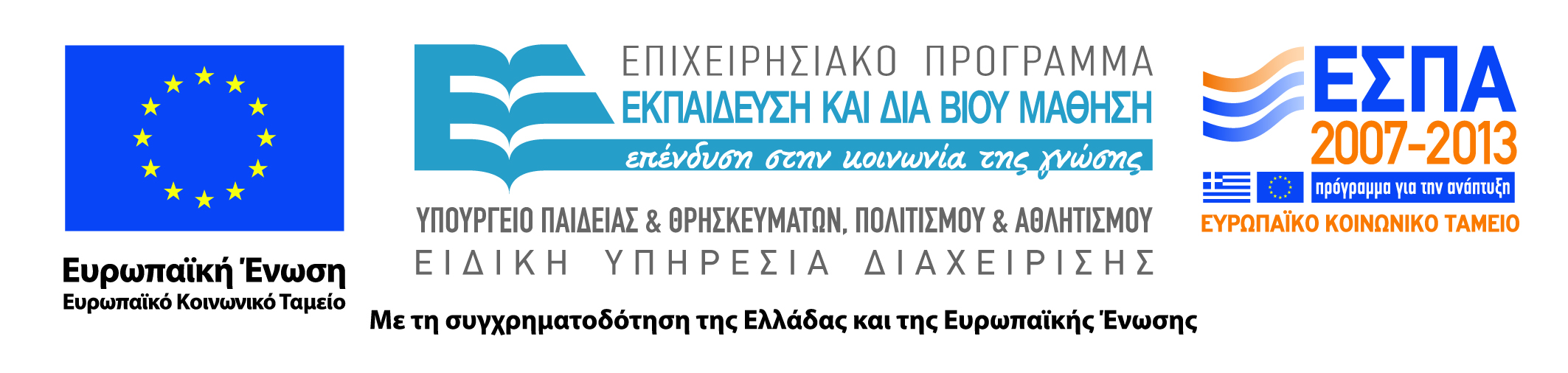 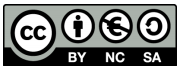